Geologic Dating
Integrated Science (H)
ESTABLISHING the age of ROCKS
Relative Dating “this rock is older than that one”

laws of superposition, horizontality, fossil info to interpret layering


Absolute Dating “this rock is 280 my old”
isotope ratios change in 
  radioactive decay
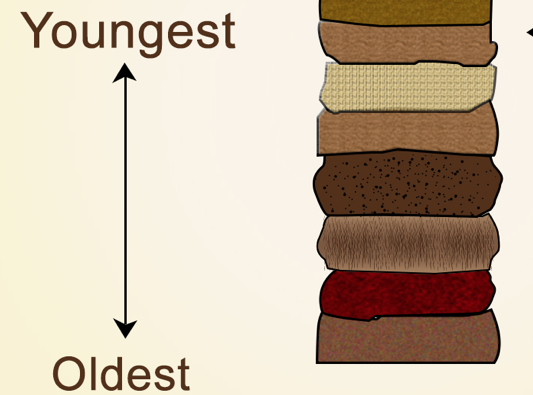 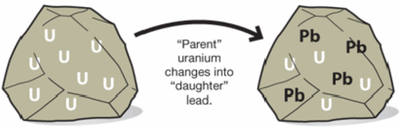 [Speaker Notes: O18 : O17]
ABSOLUTE DATING relies on       
                        RADIOACTIVE DECAY
Some isotopes of atoms have nuclei that are unstable
Due to the interactions of the strong nuclear force, and the repulsion of P+ in nucleus
Isotope? Atoms of an element                                 that vary in # of neutrons

These atoms are radioactive
Naturally occur in igneous                                   rock.
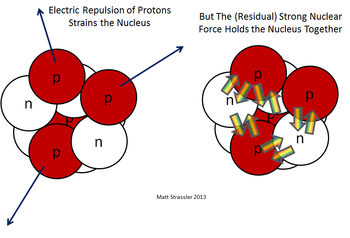 [Speaker Notes: 1896-1898  Radioactivity discovered by: Henri Becquerel and Marie and Pierre Curie. 

SNF ,is only at the shortest distances; EM radiation much greater distances 
Therfeore, effect of the interaction of the two differs between large and small atoms]
ABSOLUTE DATING relies on       
                        RADIOACTIVE DECAY
They stabilize through decay -  by ejecting particles and/or releasing energy

The decay rate is used to determine an absolute age
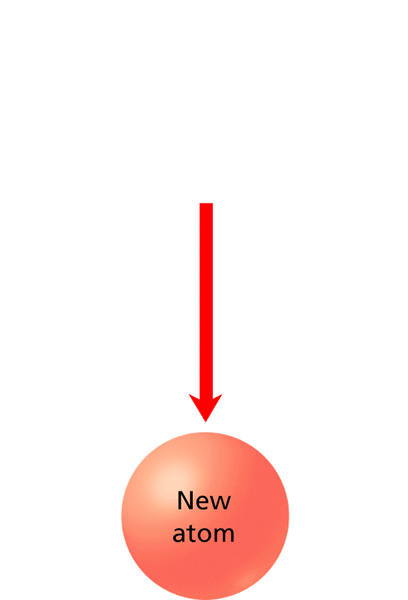 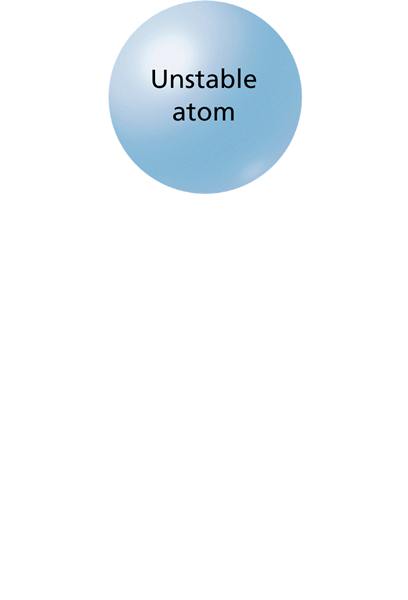 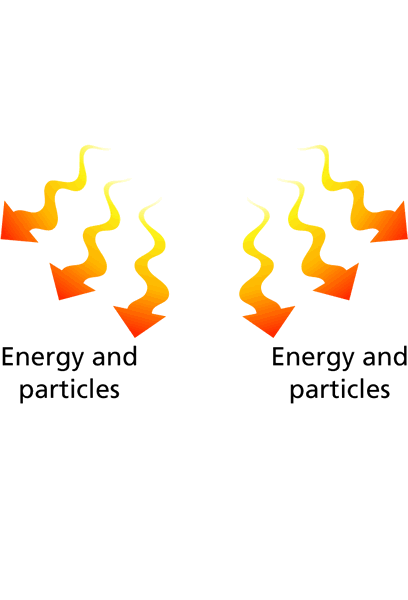 [Speaker Notes: 1896-1898

Radioactivity discovered by: 

Henri Becquerel and 
Marie and Pierre Curie.]
ALPHA Decay
Unstable nucleus ejects an alpha particle 
2 protons, 2 neutrons



Damaging to tissues but does not cross skin
but: polonium 210 in cig smoke decays in lungs, implicated in cancer. Don’t smoke!
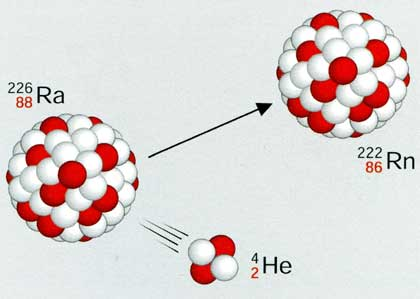 Radon, 86
Radium, 88
Net effect: 
   mass reduced by 4,     
   atomic number by 2
BETA Decay
Loss of a single (beta) particle
Ex: beta minus decay: neutron ejects an electron, leaving a proton behind 

Penetrates skin, so damaging to cells, tissues
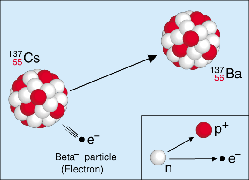 Radon, 86
Radium, 88
Net effect Beta minus decay:
+1 atomic number
no change in mass
[Speaker Notes: In beta plus decay, a proton decays into a neutron and positron (anti electron), positron then ejected. Still no mass change, but one less proton, so the number changes. 

Also, double beta decay. double decay is the rarest phenomenon and theoretically 35 isotopes are capable of double beta decay but it is observed for only 12 of 35 isotopes.

And inverse beta decay]
GAMMA DECAY
Energy released from excited nucleus 
too much energy to be stable
 often follows alpha, beta decay




High energy EM radiation penetrates deep into tissues
Stopped only by thick concrete, lead barriers
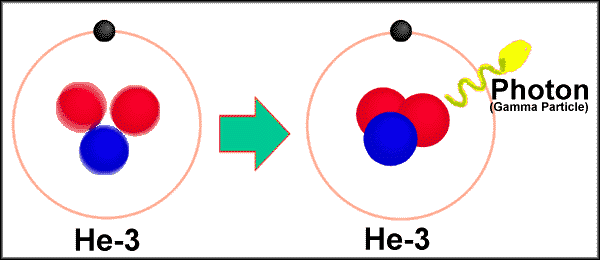 no change to atomic mass or number
[Speaker Notes: What happens to the apha, beta particles? They come togethe rto from harmless He]
EXAMPLES
YOU TRY
Alpha decay
 238U92  
                 234Th90 + 4He2


Beta decay
Alpha   

185Au79   
                      181Ir77 + 4He2



Beta 

14C6     
                14N7 + e-
-
n
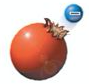 -
n
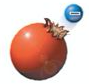 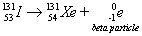 [Speaker Notes: 185Au79 ------> 181Ir77 + 4He2]
Can be COMPLEX!
Uranium 238 -> Lead 206
RATE of DECAY
As decay occurs, the isotope ratio changes
The amount of radioactive element – parent atom - goes down while the amount of decay product – daughter atom -goes up
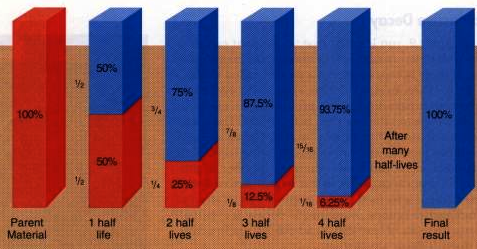 RATE of DECAY
The rate of decay for a specific element is constant
like a clock keeping perfect time

The rate is measured in half-life -  the time it takes for half of the radioactive atoms to decay
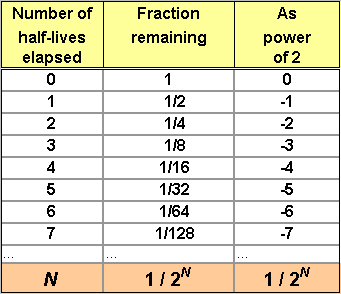 [Speaker Notes: How is rate determined? By taking a large enough sample (were talking about atoms, so even a few grams is a large sample) and seeing how many decay in a second (use a geiger counter). The decay of radioactive elements is constant so, if one were able to measure how much decay occurred in 10 seconds, one could deduce how much decay will occur in 10 years. Or in 730 million years. 

The measurement is useful, because exponential decay means “it doesn’t matter how much radioactive material you have, the time taken until half of it is gone [the half-life] is always the same.”
The whole life of the material, on the other hand, would be equal to the lifespan of the last atom in the group to decay. Since an atom’s lifespan is random, inestimable and essentially infinite, the whole life would be, too. It winds up being a not-very-useful measurement.]
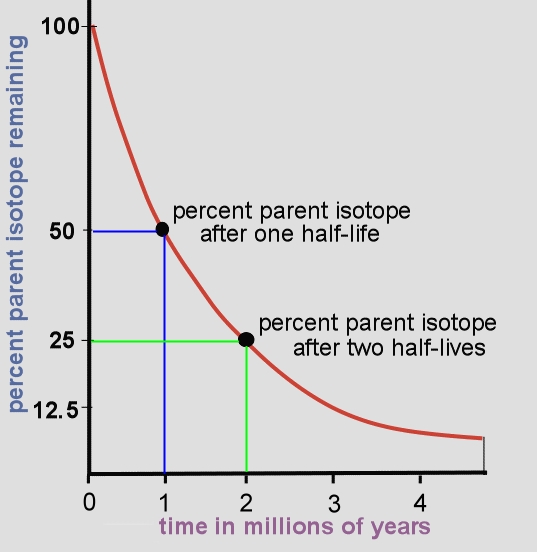 What is the half life of this isotope?
12
Half-LiFE of 	       Radioactive Isotopes
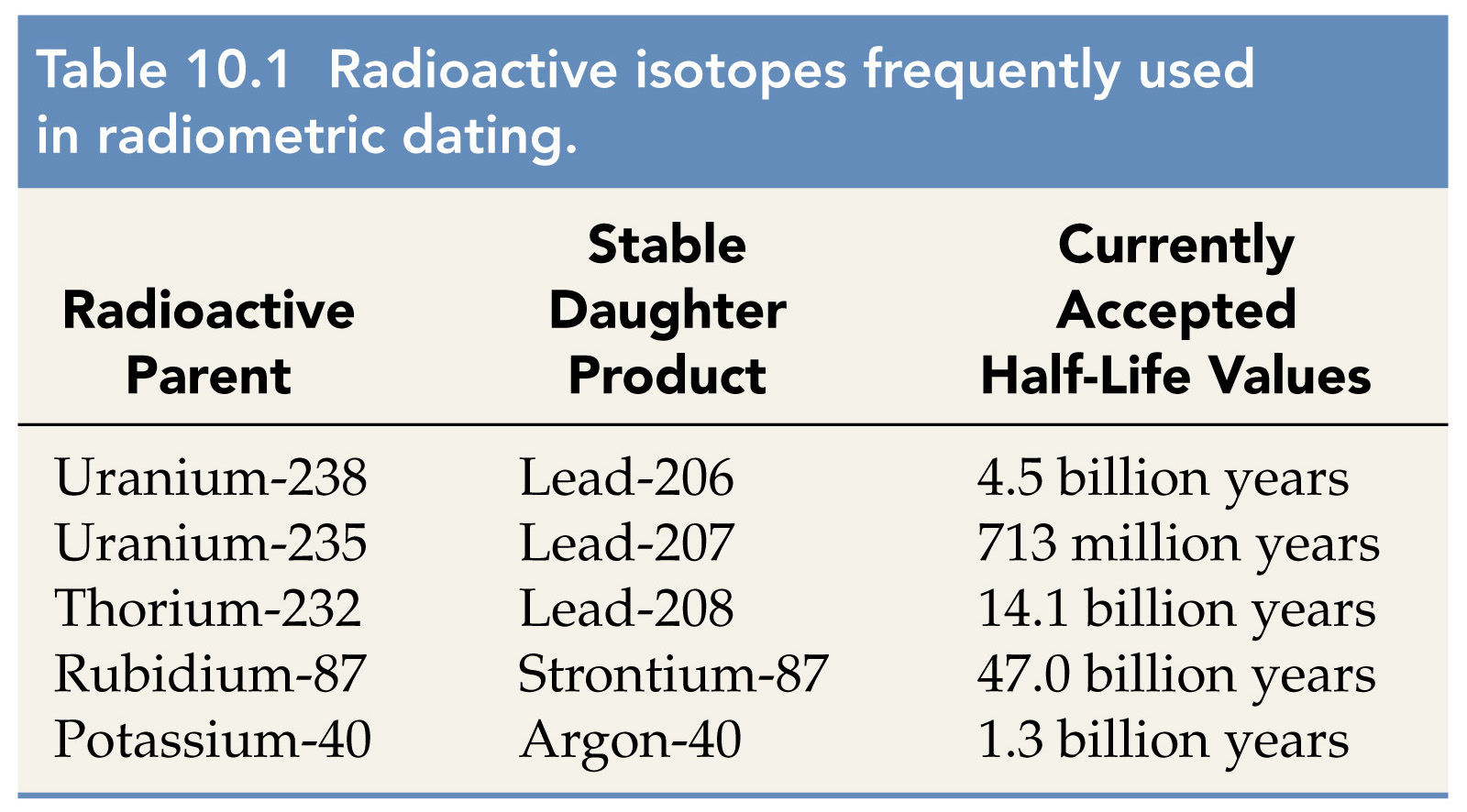 useful isotopes for rocks, but too long half-life to use on tissues
[Speaker Notes: It is one of the funny things of the theory of probability that you need not have to wait for that long to confirm the half life. For example it has been estimated that proton has a half life of approximately 1032 years in some grand unified theories. Now in order to observe proton decay one does not have to wait for 1032 years. You just take some material which has 1032 numbers of protons. According to the theory of probability you should observe at least one proton decay per year (if a proton doest indeed take 1032 years to decay). For an easier example, suppose you throw a dice 6 times. The probability of a particular outcome is same or equivalent to throwing 6 dices at once.]
Carbon 14 Dating
Useful for dating plant and animal remains from 500 to 50,000 years old   soft tissue, wood, bone, cloth

14C in atmosphere forms CO2, taken up in PSN

When the organism dies, no more 14C taken in; 14C already present decays into 14N
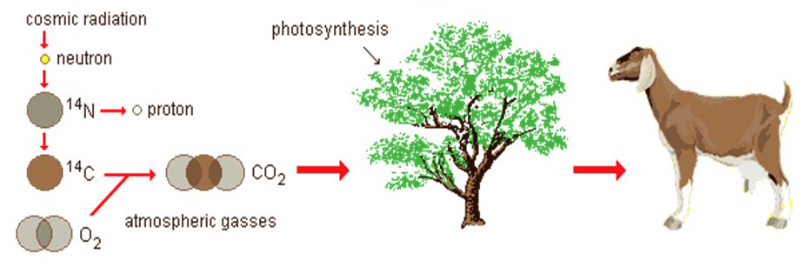 [Speaker Notes: Carbon-14 is produced in the upper layers of the troposphere and the stratosphere by  thermal neutrons absorbed by nitrogen atoms.

Plants take in atmospheric carbon during photosynthesis, so the level of 14C in plants and animals when they die approximately equals the level of 14C in the atmosphere at that time. However, it decreases thereafter from radioactive decay, allowing the date of death or fixation to be estimated. 

The initial 14C level for the calculation can either be estimated, or else directly compared with known year-by-year data from tree-ring data (dendrochronology) up to 10,000 years ago (using overlapping data from live and dead trees in a given area), or else from cave deposits (speleothems), back to about 45,000 years before the present.

 A calculation or (more accurately) a direct comparison of carbon-14 levels in a sample, with tree ring or cave-deposit carbon-14 levels of a known age, then gives the wood or animal sample age-since-formation.]
Isotope DECAY: Math Practice
56Cr24 -> e-  +  _______    α or β? 

208Po84 -> 4He2  +  ______  α or β? 

131I53 -> 131Xe54 + ______  α or β?

241A95 -> 237Np93 + ______   α or β?


 238Ur92 undergoes an α decay – write the complete equation
Date the igneous intrusions to date the layers
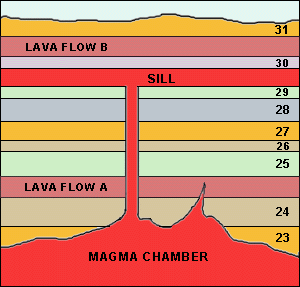 Youngest

Older




Oldest
Use radiometric* dating of the igneous as ‘bookmarks’ to date the sedimentary layers
*radioisotope; absolut)
[Speaker Notes: It is important to understand that the age of a sedimentary layer (bed, formation, etc.) is NOT the age of the particles that compose the rock. 
we have many sedimentary rock units that are only a few million years old, or less, but that nevertheless contain particles (small rock fragments or mineral grains) that are over 100 million years old.  It is the laying-down of the sediment that counts, not the age of the particles.]
Dating Sedimentary Layers
The age of a layer reflects when the particles were laid down; the particles themselves were formed earlier
100mya
2mya
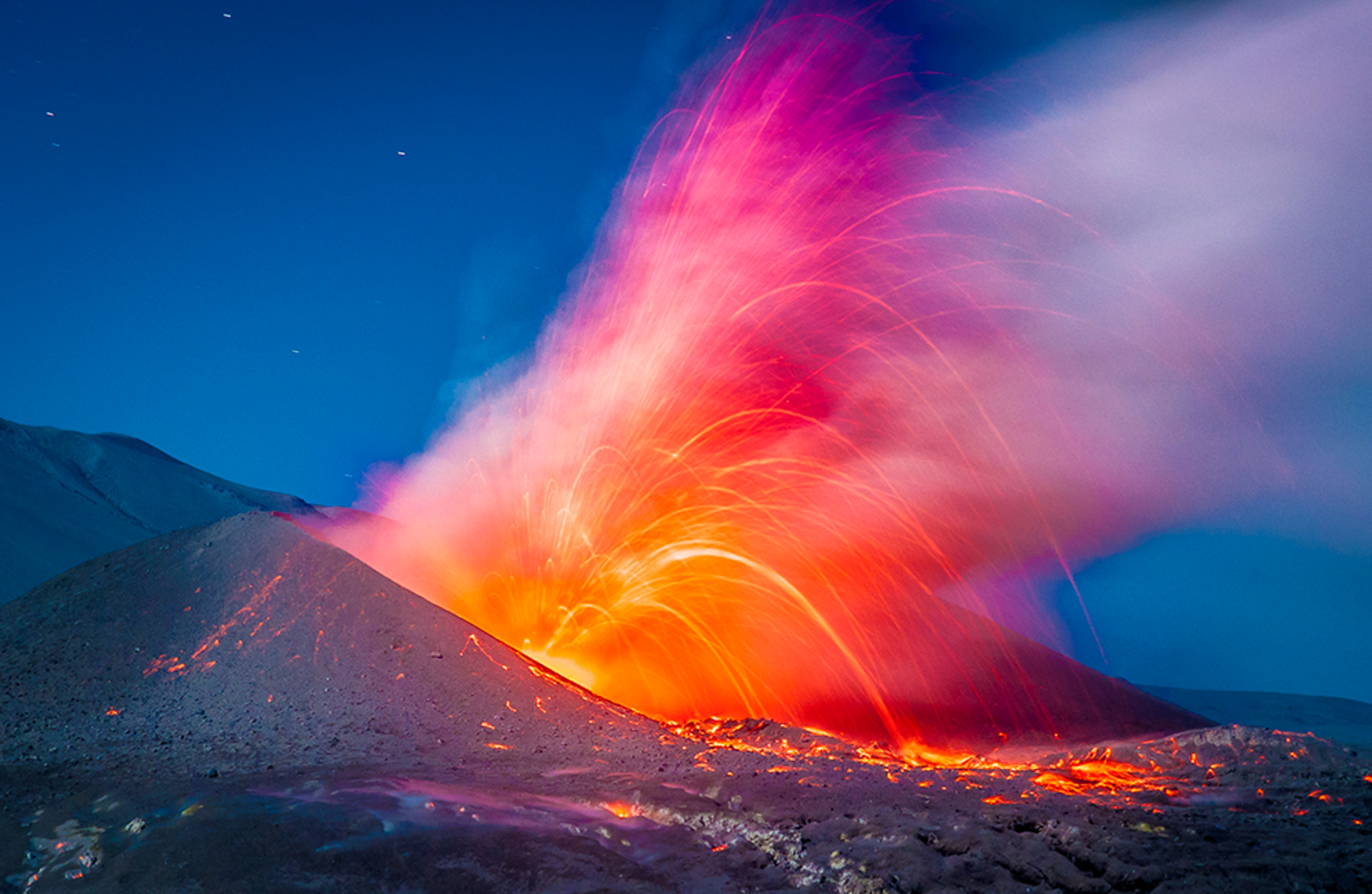 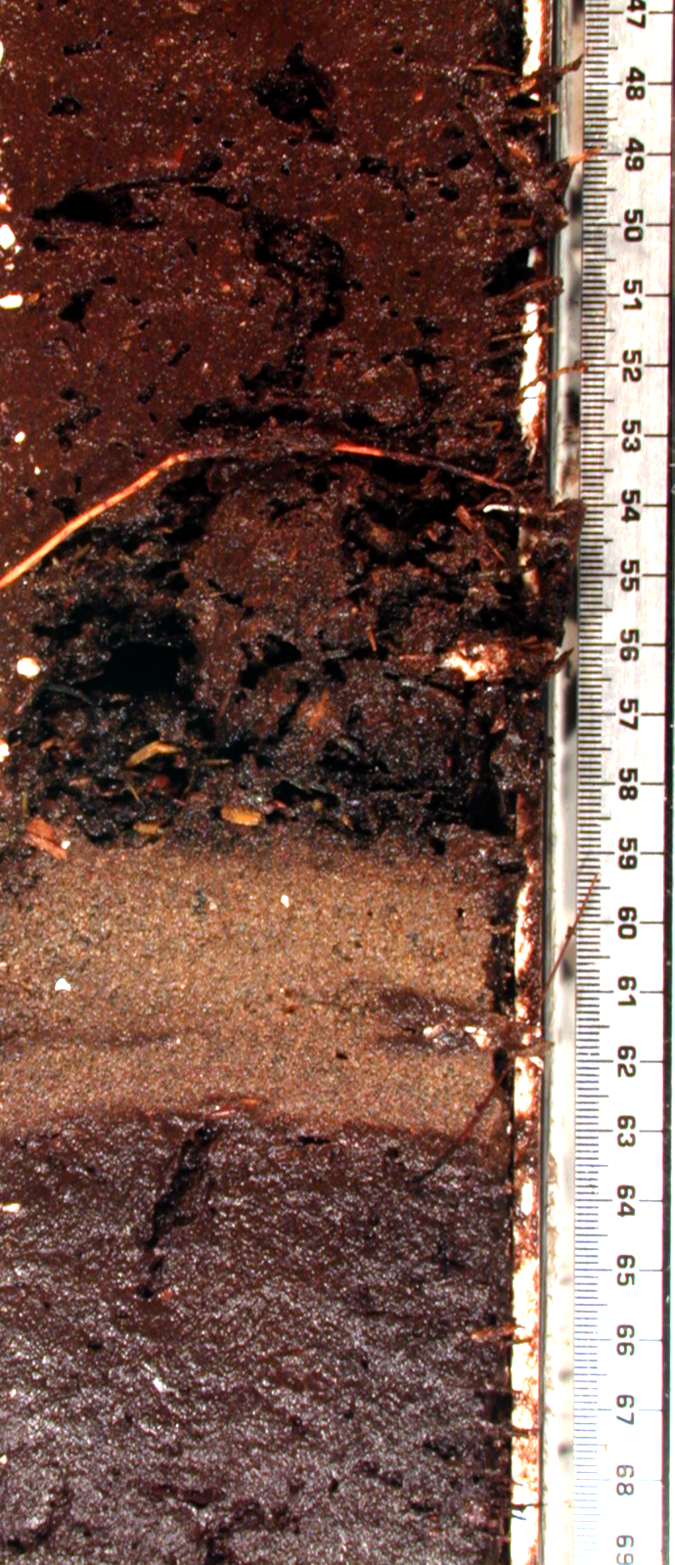 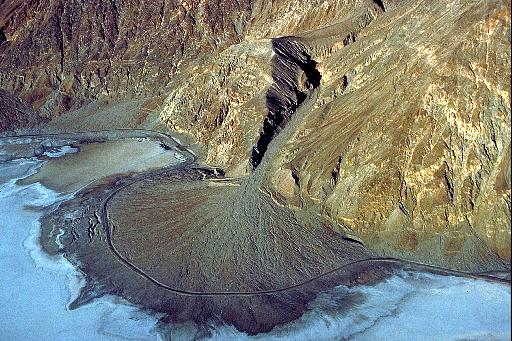 A layer formed  2mya could contain rock bits formed 100mya
2mya
[Speaker Notes: It is important to understand that the age of a sedimentary layer (bed, formation, etc.) is NOT the age of the particles that compose the rock. 
we have many sedimentary rock units that are only a few million years old, or less, but that nevertheless contain particles (small rock fragments or mineral grains) that are over 100 million years old.  It is the laying-down of the sediment that counts, not the age of the particles.]
Date the igneous intrusions to date the layers
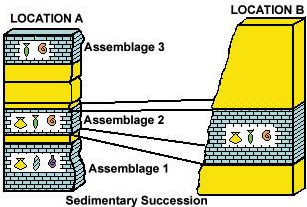 Igneous





Sedimentary


igneous
< 65my
65my
>95my
95my
[Speaker Notes: It is important to understand that the age of a sedimentary layer (bed, formation, etc.) is NOT the age of the particles that compose the rock. 
we have many sedimentary rock units that are only a few million years old, or less, but that nevertheless contain particles (small rock fragments or mineral grains) that are over 100 million years old.  It is the laying-down of the sediment that counts, not the age of the particles.]